NOW IS THE TIME FOR PURPOSE
RECOMMENDATIONS
RECOMMENDATIONS
PUBLIC OPINION
ROLE BUSINESSES CURRENTLY HAVE IN SOCIETY
To find profitable solutions to the problems of people and planet
27%
25%
To maximise the returns for shareholders
48%
Neither
Data collected by YouGov, 24th-28th February 2022, from a group of 1002 adults
PUBLIC OPINION
ROLE BUSINESSES SHOULD HAVE IN SOCIETY
To find profitable solutions to the problems of people and planet
17%
65%
18%
To maximise the returns for shareholders
Data collected by YouGov, 24th-28th February 2022, from a group of 1002 adults
Neither
60%
BUSINESS OPINION
ROLE OF BUSINESSES IN SOCIETY
40%
2021 Q3, survey of 475 total businesses.
53%
20%
25%
22%
Neither of these
Find profitable solutions to the problems of people and planet, and to not create problems for either.
Maximise returns for shareholders / owners within the confines of the law
Source: Fraser of Allander Institute Scottish Business Monitor​.
0%
60%
60%
PUBLIC OPINION
40%
40%
Choose to stop buying from or stop supporting a business
Choose to buy from or support a business
20%
20%
0%
Yes
No
Don't know
0%
Yes
No
Don't know
50%
50%
PUBLIC OPINION
40%
40%
Choose to invest in a business
Choose to work for a business
30%
30%
20%
20%
10%
10%
0%
0%
Yes
Don't know
No
Yes
No
Don't know
75%
75%
PUBLIC OPINION
YOUNGER PEOPLE & WOMEN
50%
Choose to buy from or support a business
Choose to work for a business
50%
25%
61%
61%
63%
60%
58%
54%
53%
0%
25%
44%
Age 25-34
Women
All adults
Age 18-24
0%
Age 25-34
Women
All adults
Age 18-24
60%
BUSINESS OPINION
ROLE OF BUSINESSES IN SOCIETY
40%
2023 Q1, survey of 292 total businesses.
20%
41%
29%
30%
Neither of these
Find profitable solutions to the problems of people and planet, and to not create problems for either.
Maximise returns for shareholders / owners within the confines of the law
Source: Fraser of Allander Institute Scottish Business Monitor​.
0%
60%
BUSINESS OPINION
PURPOSE OF BUSINESSES IN THE ECONOMIC CLIMATE
40%
2023 Q1, survey of 105 total businesses
20%
54%
39%
1%
Less important
Just as important
More important
Source: Fraser of Allander Institute Scottish Business Monitor​.
0%
60%
BUSINESS OPINION
DEFINING, MEASURING & COMMUNICATING PURPOSE
40%
2023 Q1, survey of 275 total businesses
20%
29%
42%
12%
NO and we are not planning to
YES
NO but we are planning to
Source: Fraser of Allander Institute Scottish Business Monitor​.
0%
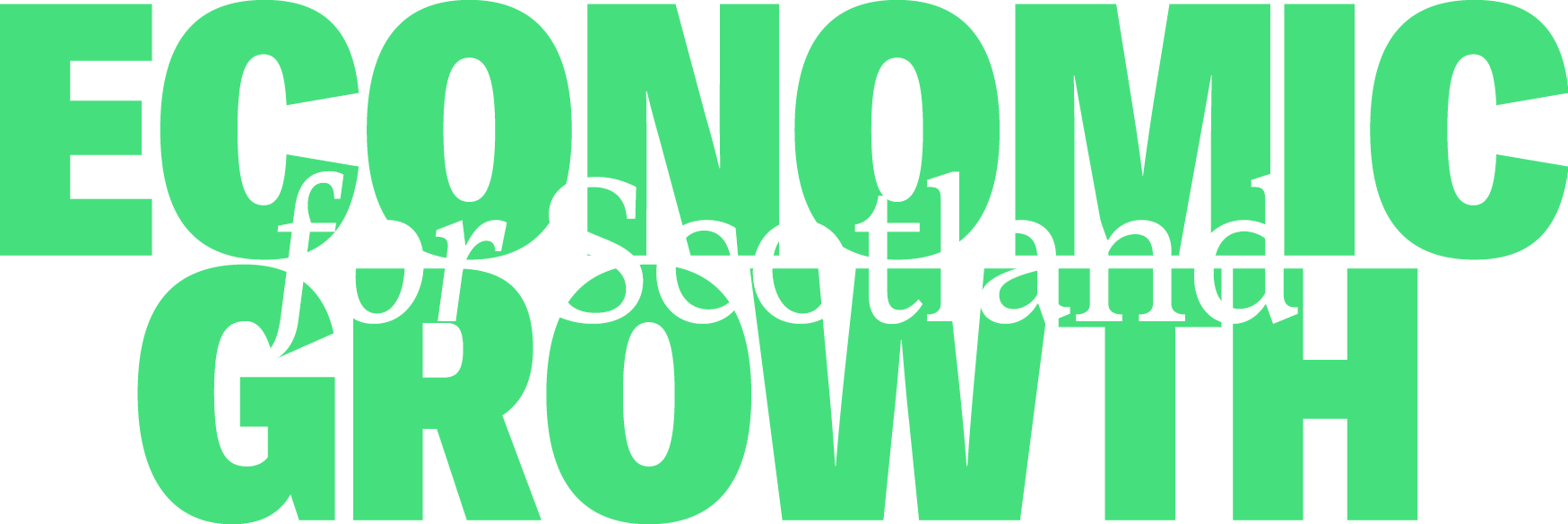